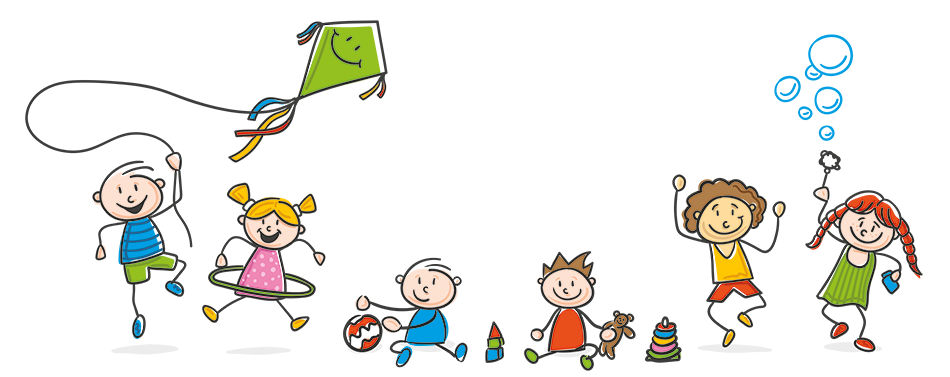 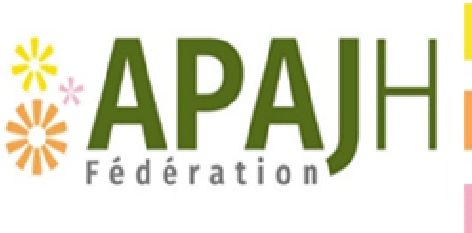 PORTES OUVERTES 
du SESSAD APAJH 69

Vendredi 24 Juin 2022
Présentation du SESSAD Visite des locaux  Echanges avec les professionnels du SESSAD
Accueil des professionnels de 10h à 13hsur inscription (par mail).Accueil des familles de 15h30 à 18h30sur inscription (par mail).
Parc Avenue – Bat E
596, Bd Albert Camus 
69400 VILLEFRANCHE SUR SAONE
Tel : 04 74 62 33 38
lm.depetris@apajh.asso.fr
ac.colins@apajh.asso.fr
Service financé par :
Service partenaire de
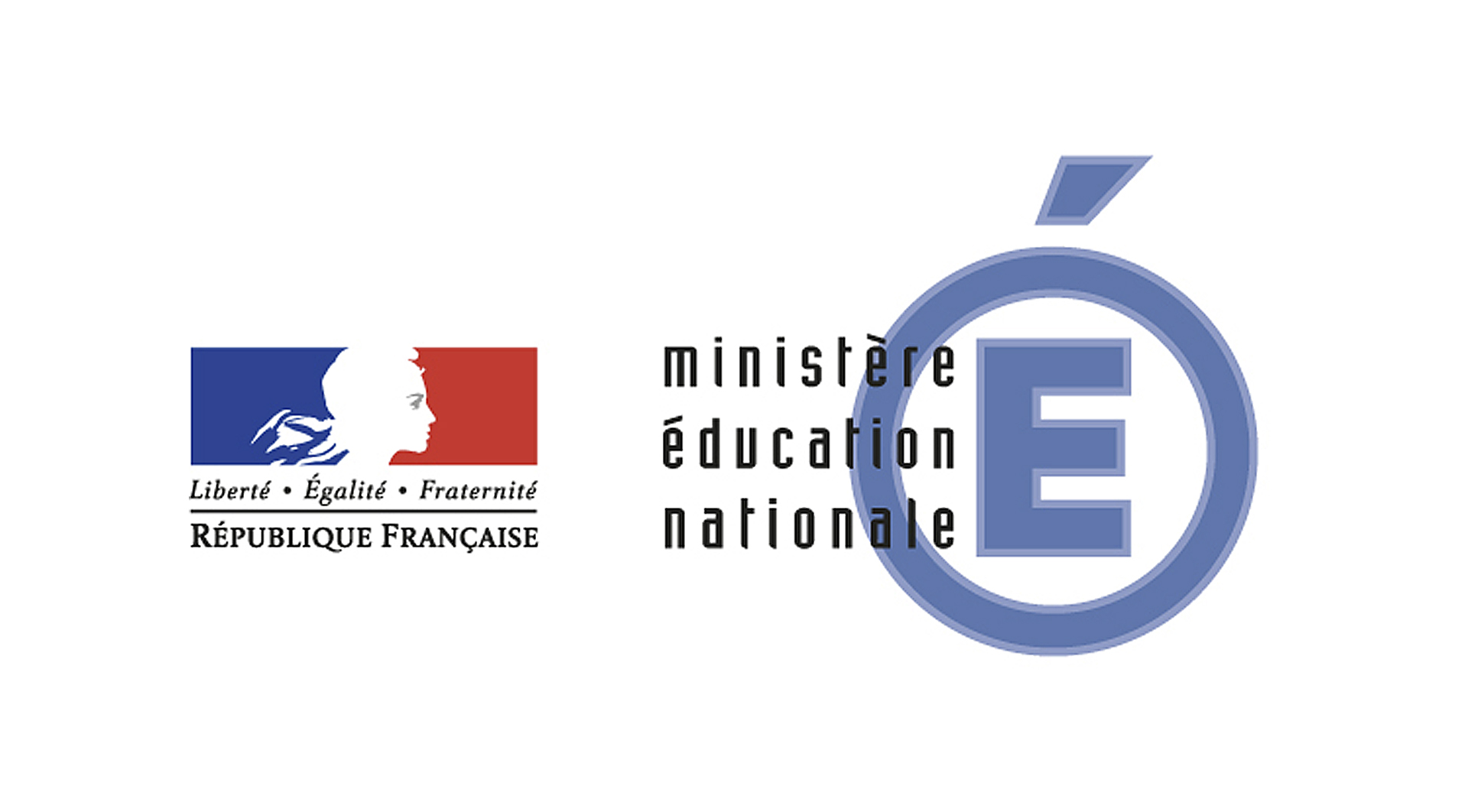 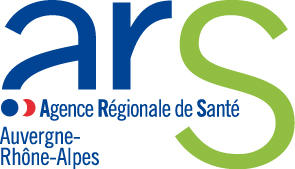